Муниципальное автономное общеобразовательное учреждение
«Средняя общеобразовательная школа №153 с углубленным изучением иностранных языков» г. Перми
Литературная игра  «Чувства добрые я лирой пробуждал…»к 225-летию со дня рождения А.С. Пушкина
1 этап – «Представление команд»Задание: Придумать название команде, используя строки произведений А.С. Пушкина
2 этап – «Литературная разминка»
Задание: Угадать, из какого произведения приведенные строки. Ответы запишите на раздаточном листе.
2 этап – «Литературная разминка»Правильные ответы
Но жена не рукавица: 
С белой ручки не стряхнешь, 
Да за пояс не заткнешь. 
«Сказка о царе Салтане»
Сижу за решеткой в темнице сырой.
Вскормленный в неволе орел молодой,
 Мой грустный товарищ, махая крылом,
Кровавую пищу клюет под окном
«Узник»
Покройте попоной, мохнатым ковром;В мой луг под уздцы отведите;Купайте; кормите отборным зерном;Водой ключевою поите….
«Песнь о вещем Олеге»
 Матушка твоя, узнав о твоем поединке и о том, что ты ранен, с горести занемогла и теперь лежит. Что из тебя будет? Молю бога, чтоб ты исправился, хоть и не смею надеяться на его великую милость.«Капитанская дочка» 
Нет, — отвечала она. — Поздно — я обвенчана, я жена князя Верейского
«Дубровский»
3 этап – «Знатоки биографии А.С. Пушкина»
Задание: Используя предложенную вам инфографику, найдите соответствия и напишите в раздаточный лист
«Знатоки биографии А.С. Пушкина»Правильный ответ
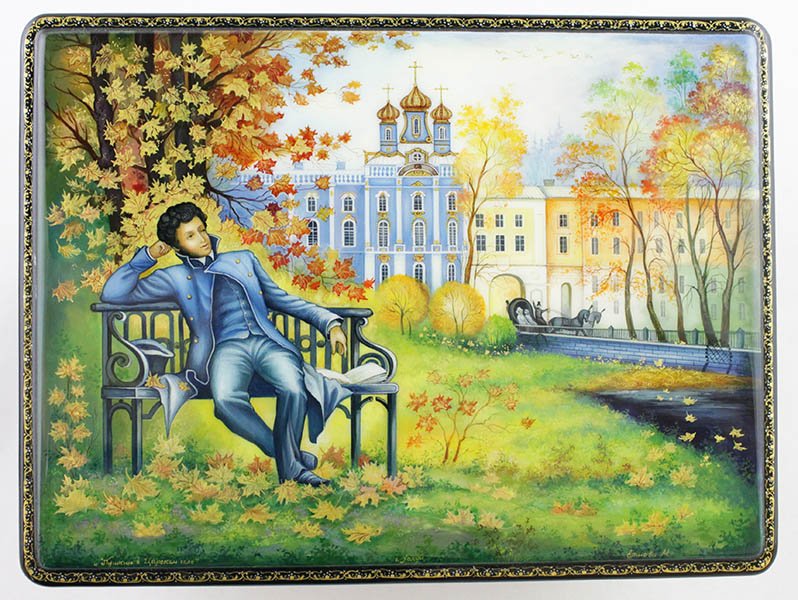 4 этап – «Знатоки пушкинских строк о природе»
Задание: В предложенных текстах о природе найдите строки А.С. Пушкина
«Знатоки пушкинских строк»
Правильные ответы
Дни поздней осени бранят обыкновенно,Но мне она мила, читатель дорогой,Красою тихою, блистающей смиренно.Так нелюбимое дитя в семье роднойК себе меня влечет. Сказать вам откровенно,Из годовых времен я рад лишь ей одной…
Унылая пора! очей очарованье!Приятна мне твоя прощальная краса —Люблю я пышное природы увяданье,В багрец и в золото одетые леса,В их сенях ветра шум и свежее дыханье,И мглой волнистою покрыты небеса,И редкий солнца луч, и первые морозы,И отдаленные седой зимы угрозы.
Уж небо осенью дышало,Уж реже солнышко блистало,Короче становился день,Лесов таинственная сеньС печальным шумом обнажалась,Ложился на поля туман,Гусей крикливых караванТянулся к югу: приближаласьДовольно скучная пора;Стоял ноябрь уж у двора.
5 этап – «Исследователи»
Задание: Вам предлагаются карточки с изображением героев, предметов из произведений А.С. Пушкина. Ваша задача – назвать героя (предмет); вспомнить ситуацию, связанную с этим героем (предметом) и описать, символом какого чувства он является.
В какой сказке А.С.Пушкина мы встречаемся с этой птицей? Символом чего является она является ?
«Сказка о царе Салтане» 
     Белый лебедь всегда считался символом чистоты, милосердия и благородства
О каких стихотворениях напоминают вам эти осенние листья? Какие чувства передает А.С.Пушкин в этих текстах?
«Унылая пора! Очей очарованье!»
В стихотворении « Осень» чудесными описаниями осенней природы поэт хочет донести до читателя свою особенную любовь к осени, в последних строках этого отрывка он показывает с необычайной убедительностью и поэтичностью, как рождается в его душе вдохновение, как зарождаются его поэтические создания
Кому из героев принадлежит это кольцо? Символом чего оно является?
Кольцо, подаренное Дубровским Маше в повести А.С.Пушкина «Дубровский»,  является символом любви, веры
В какой повести мы видим этот предмет? Кому  он принадлежит? Что символизирует ?
«Капитанская дочка». Петр Гринев отдает свой тулуп Пугачеву.

Заячий тулупчик в данном случае символизирует  добро, которое  возвращается к человеку.
Из какого произведения это письмо? Кто его пишет?  Какие чувства героини раскрывает это письмо?
Письмо Татьяны становится символом ее искренности, нежной и полной любви к Онегину
6 этап – «Читаем 
Пушкина вместе…»
Задание: Прочитать выразительно предложенные вам строки
Друзья мои, прекрасен наш союз! Он, как душа, неразделим и вечен —
 Неколебим, свободен и беспечен, 
Срастался он под сенью дружных муз. 
Куда бы нас ни бросила судьбина 
И счастие куда б ни повело, 
Всё те же мы: нам целый мир чужбина; 
Отечество нам Царское Село.
И долго буду тем любезен я народу,Что чувства добрые я лирой пробуждал,Что в мой жестокий век восславил я СвободуИ милость к падшим призывал.
Веленью божию, о муза, будь послушна,Обиды не страшась, не требуя венца,Хвалу и клевету приемли равнодушноИ не оспоривай глупца.
Любви, надежды, тихой славы 
Недолго нежил нас обман,
Исчезли юные забавы,
Как сон, как утренний туман;
Но в нас горит еще желанье,
Под гнетом власти роковой
Нетерпеливою душой
Отчизны внемлем призыванье…
Подведение итогов игры.
Объявление о начале «Школьной Пушкинианы»
С 8 февраля по 26 мая 2024 года
«Школьная Пушкиниана» 
8 февраля 2024 г. – 26 мая 2024 г.